RedIRIS
Conectando las universidades y la I+D+i española desde 1988

www.rediris.es
GGTT

Jose Maria Fontanillo
Jefe de Área de Middleware


XXXIII Jornadas Técnicas de RedIRIS
Toledo, 20 de mayo de 2025
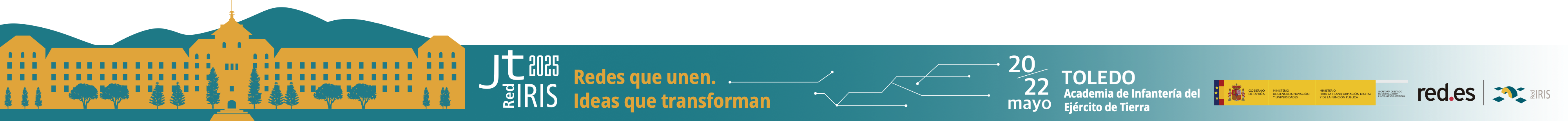 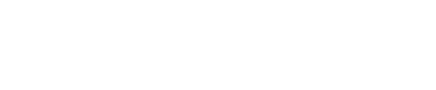 Índice
SERVICIOS CON LA DIRECTIVA NIS 2
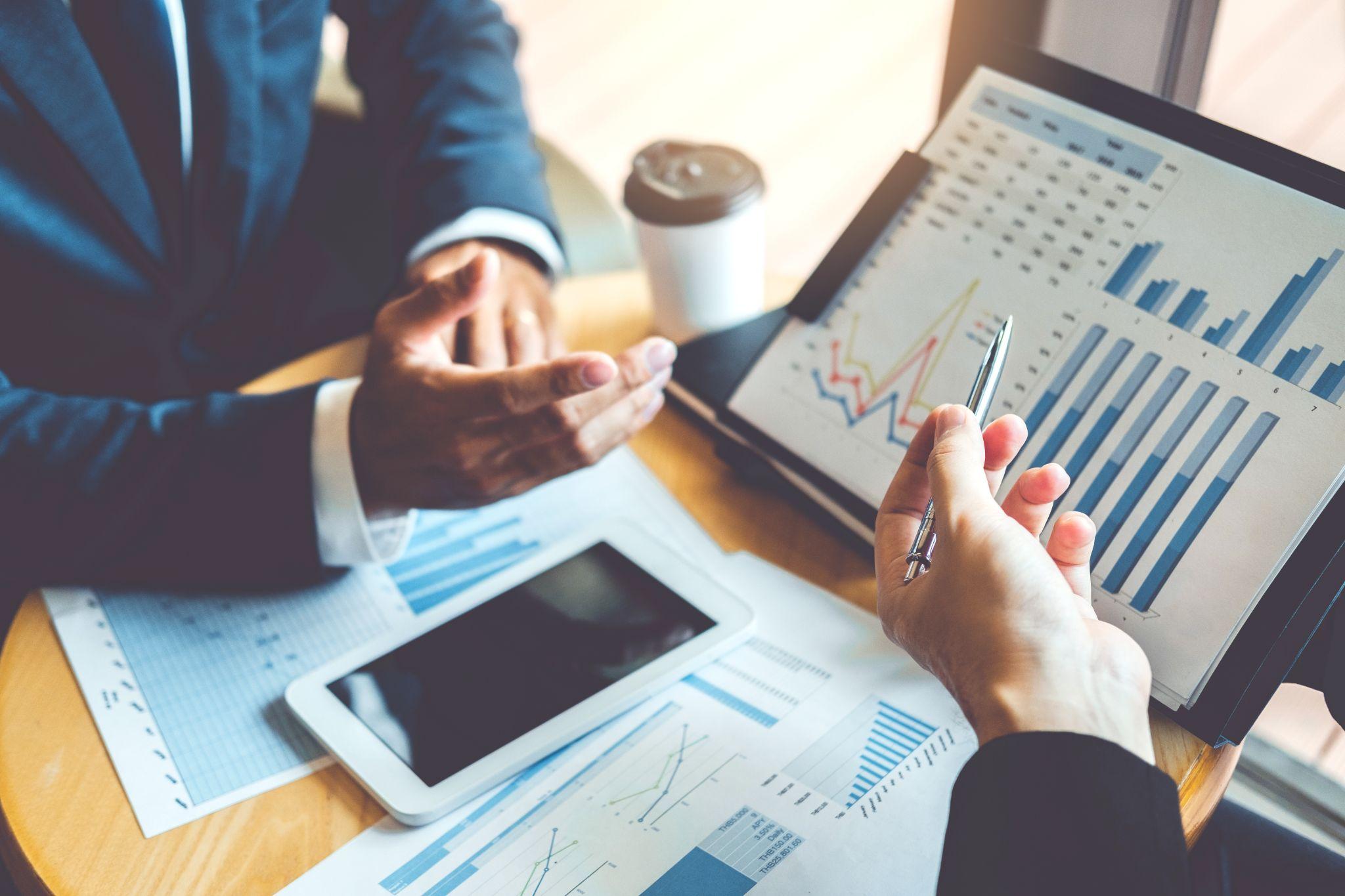 ÍNDICE
Nueva Web 
Nuevo Proveedor TCS
UniDigital
Administración Electrónica
Identidad Digital
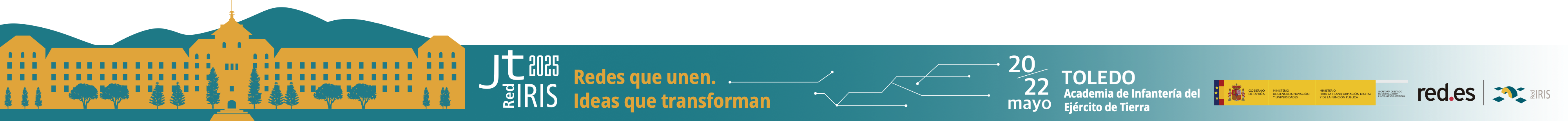 1
Nueva Web
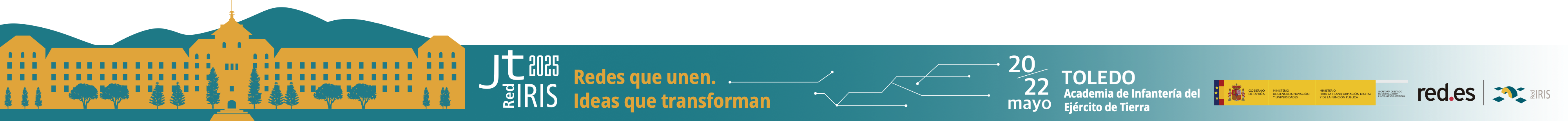 Nueva web
SERVICIOS CON LA DIRECTIVA NIS 2
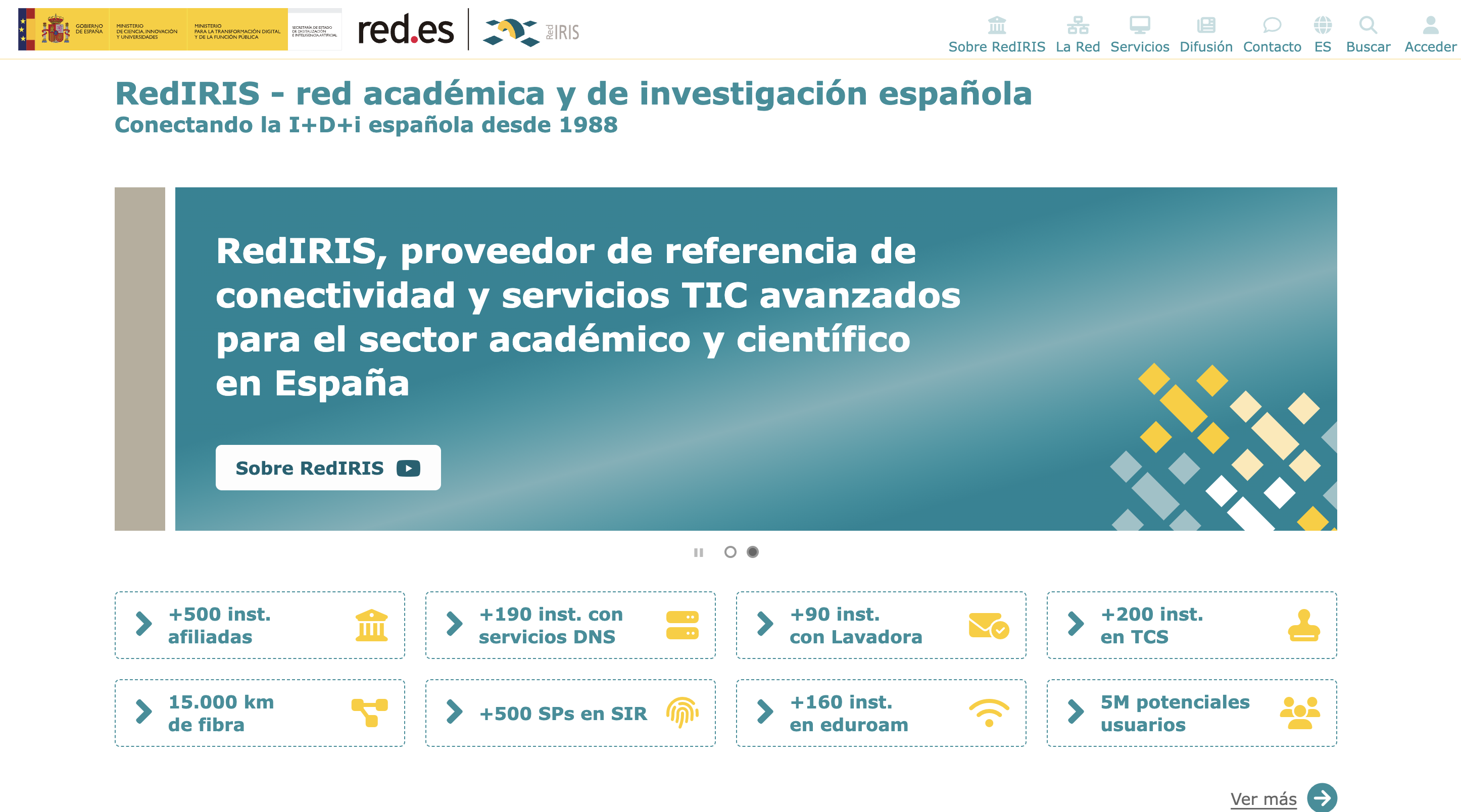 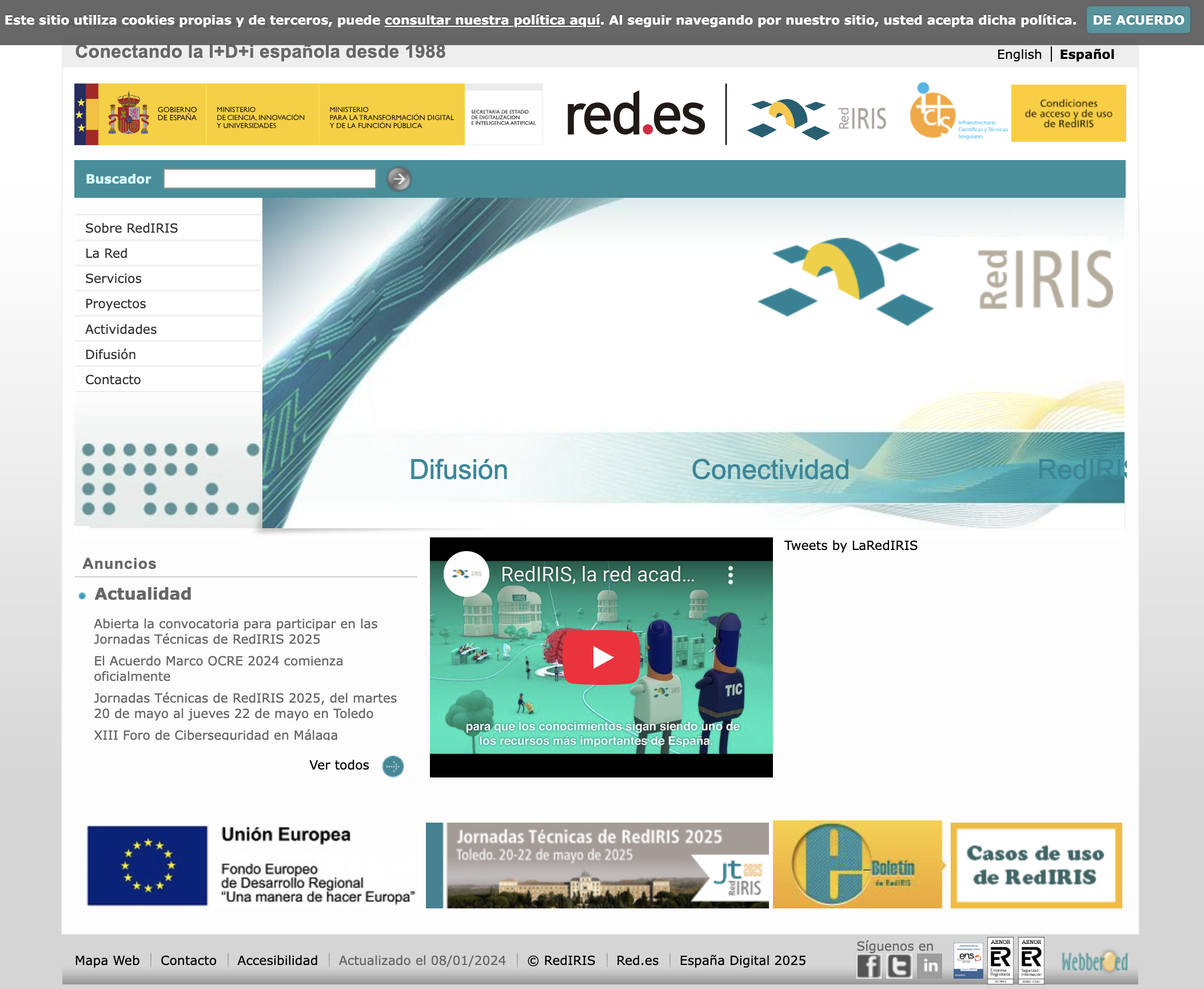 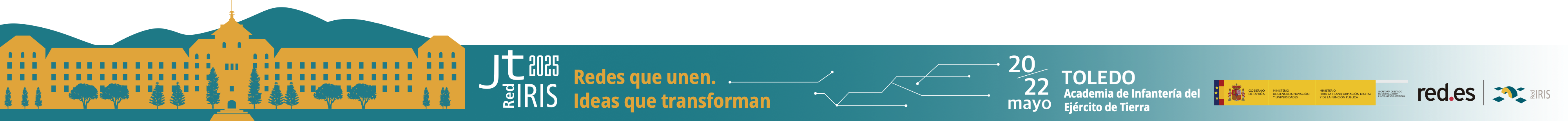 Web eduroam
SERVICIOS CON LA DIRECTIVA NIS 2
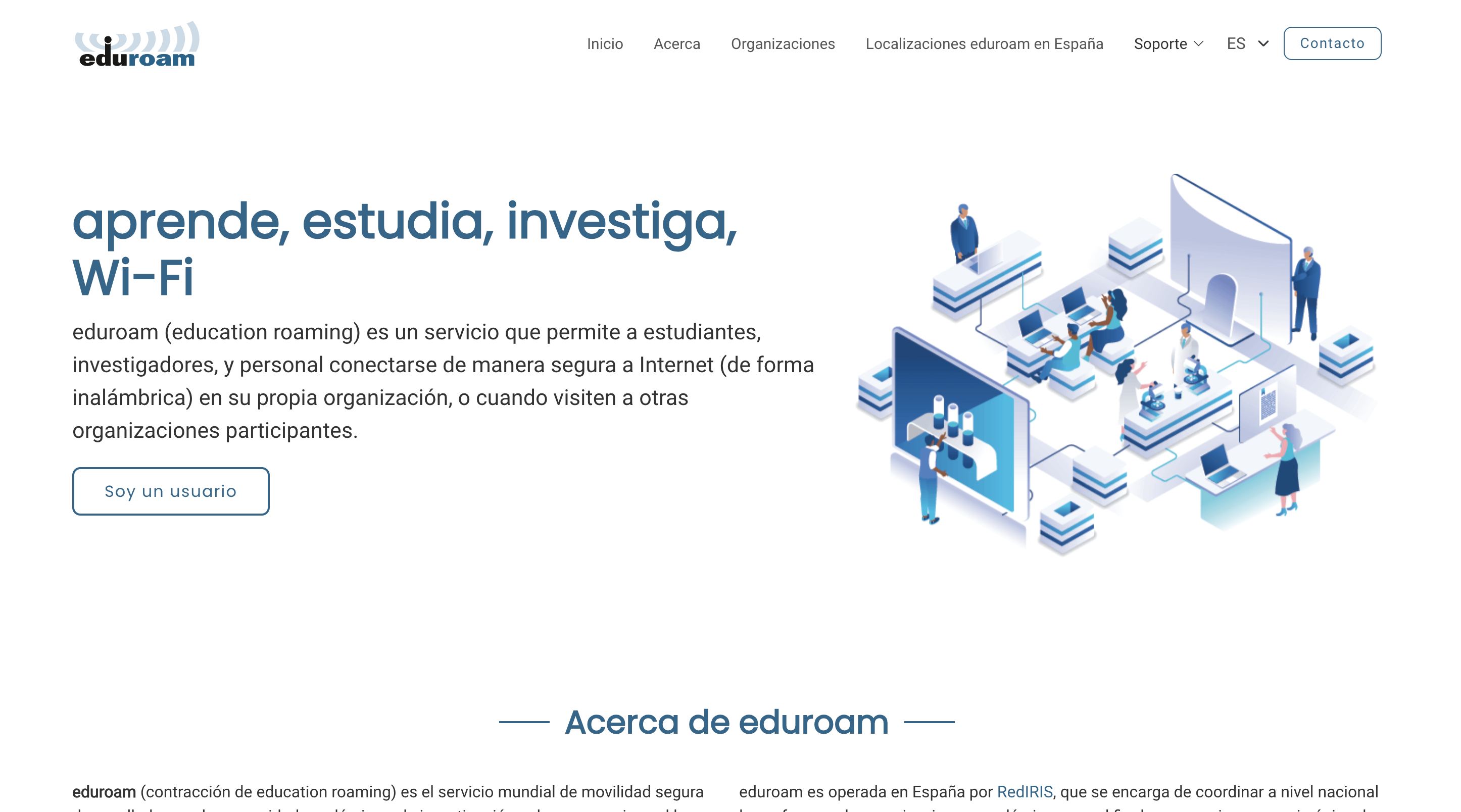 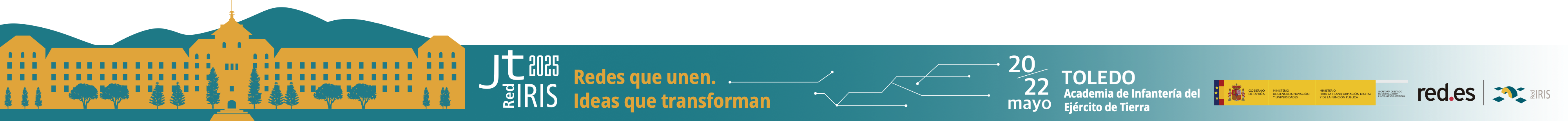 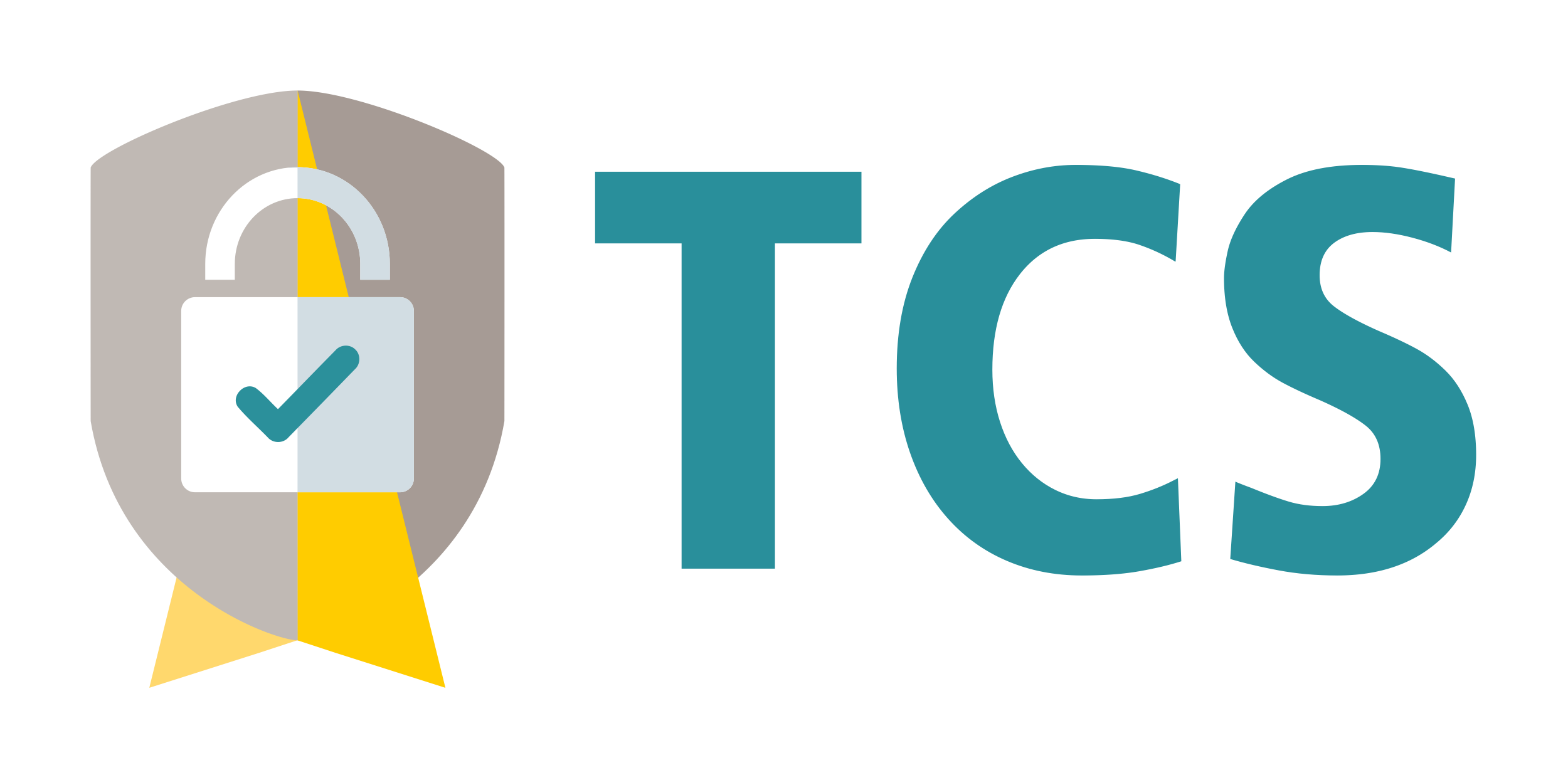 2
Nuevo proveedor de TCS
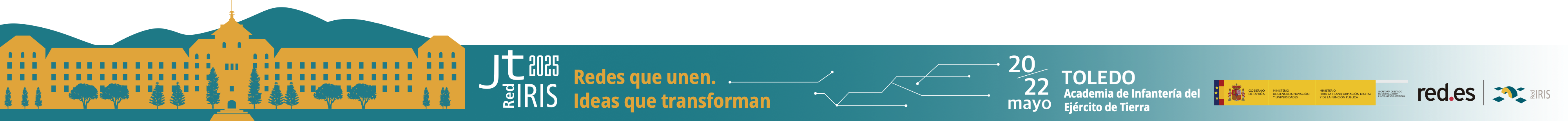 Servicio de certificados digitales de confianza - TCS
SERVICIOS CON LA DIRECTIVA NIS 2
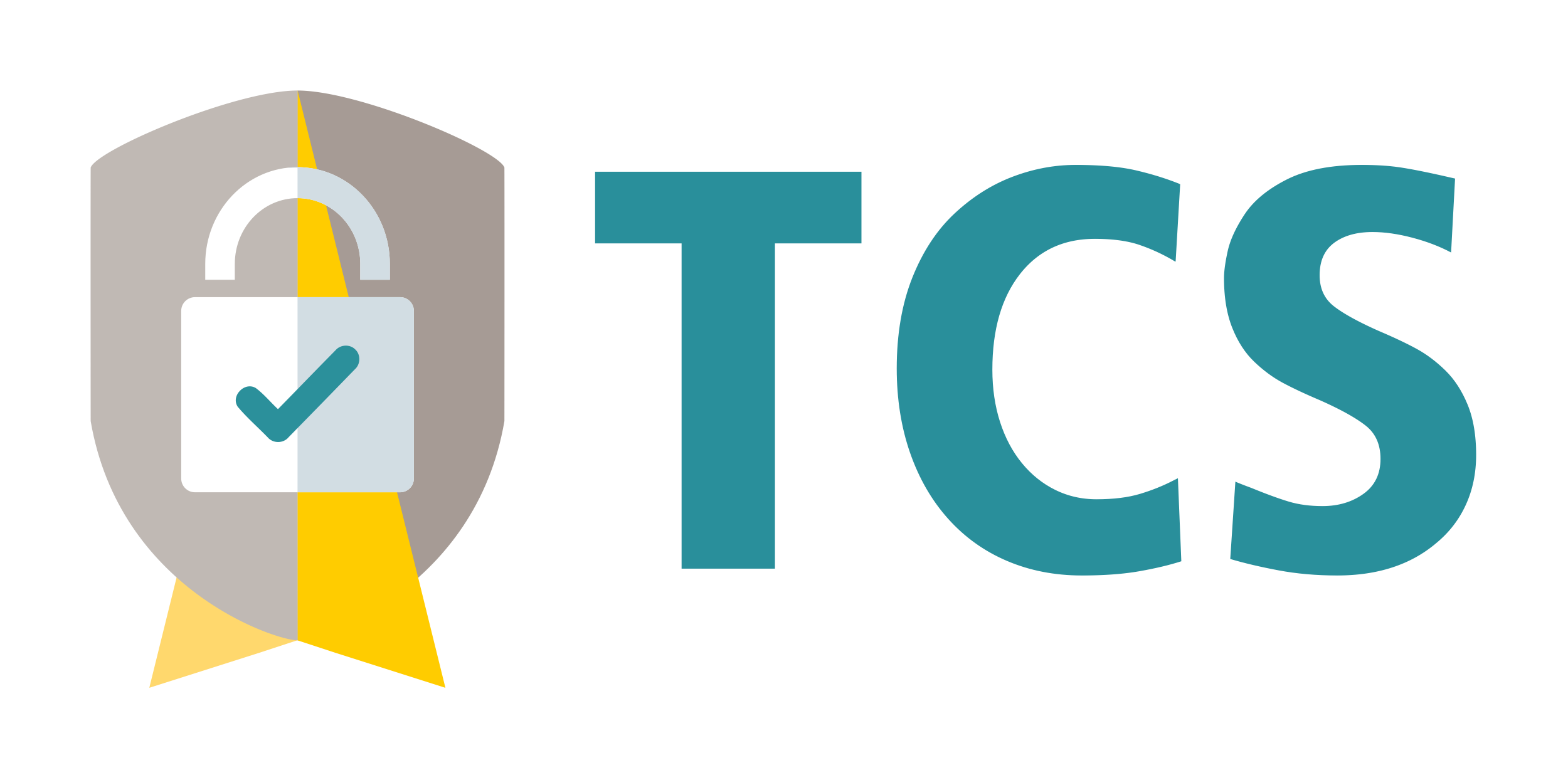 Cambio de proveedor
8 enero
10 enero
HARICA registra a las NRENs en CertManager
2024
Sectigo corta la emisión de certificados
8 noviembre
15 enero
Arranca la migración de instituciones a TCS-g5
GÉANT: Sectigo no renovará, riesgo de corte el 10 de enero
15 enero
Primera emisión certificado DV con CAs de HARICA.
20 noviembre
7 marzo
Solicitud de reemisiónde certificados(backup)
CAs de GÉANT firmadas por HARICA
19 diciembre
Firma urgente contrato GÉANT-HARICA
2025
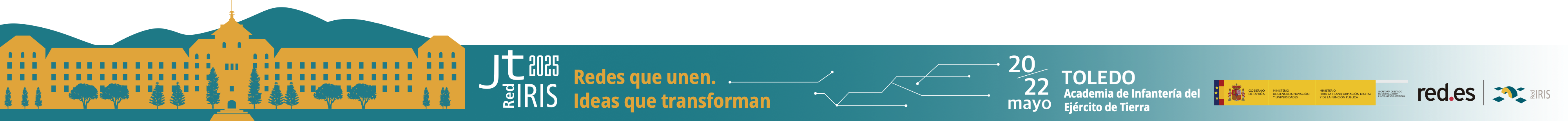 Servicio de certificados digitales de confianza - TCS
SERVICIOS CON LA DIRECTIVA NIS 2
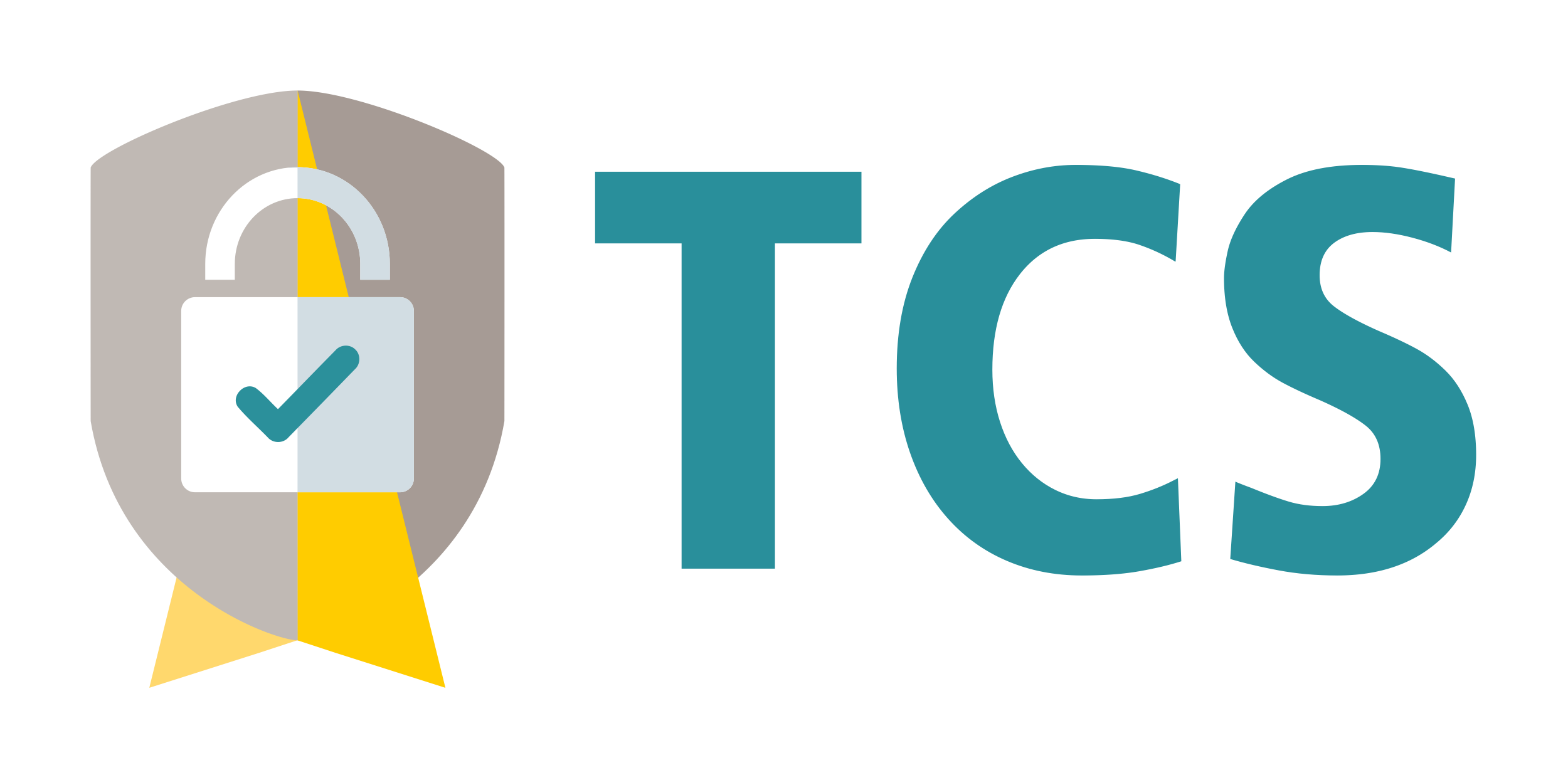 Estado actual
TCS-g4
TCS-g5
201
189
850
TCS-USER
Instituciones
Instituciones
Certificados válidos.(hasta 07/02/2026)
28.000
4.400
100
Certificados SSL
S/MIME
CAs de HARICA no reconocidas en algunos servicios (Redys, Valide)
Portal HCM sigue en construcción (ACME/EAB, S/MIME IV+OV sin la necesidad de proporcionar documentos de identidad,…)
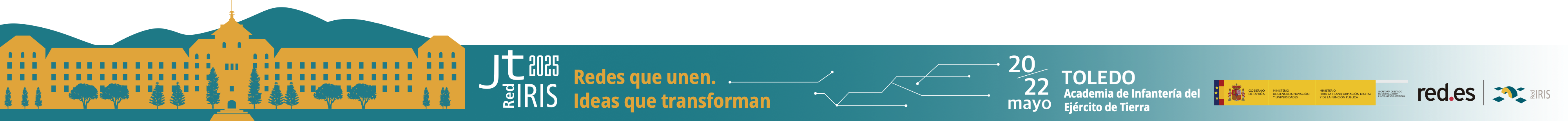 2
UNI-DIGITAL RedIRIS Servicios TIC compartidos​
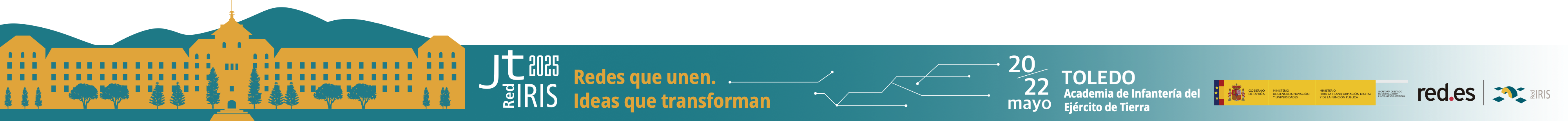 UNI-DIGITAL RedIRIS - Docencia Hibrida
SERVICIOS CON LA DIRECTIVA NIS 2
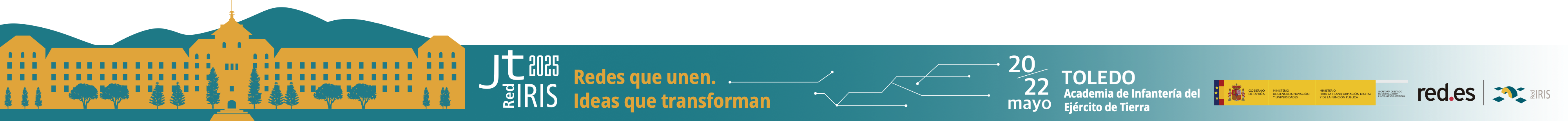 UNI-DIGITAL RedIRIS - Infraestructura en la Nube
SERVICIOS CON LA DIRECTIVA NIS 2
Consumo mensual actual: 20k€ 
La próxima semana estará todo desplegado y listo para el uso de las universidades
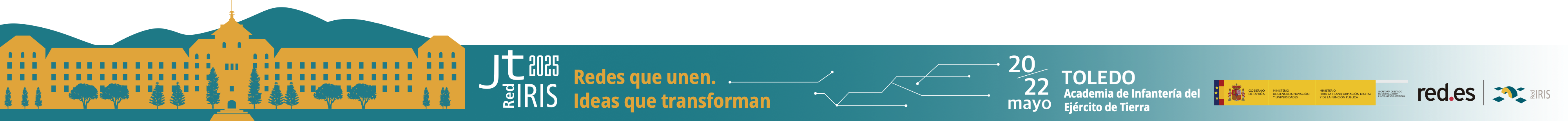 UNI-DIGITAL RedIRIS – Próximos
SERVICIOS CON LA DIRECTIVA NIS 2
BLUE: Blockchain para las Universidades Españolas
PLATICA: Plataforma Transversal de Impulso a la Ciencia Abierta
Adjudicado
Espera de fecha de Kickoff
Inicio de conversaciones con integración de CertiDigital
Kickoff iniciado
Estructura de gobernanza terminada
Inicio de trabajos de desarrollo a la vuelta de las JJTT
Primer piloto en 2026
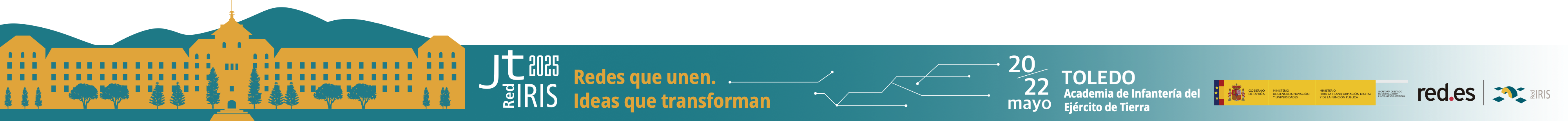 3
Administración Electrónica
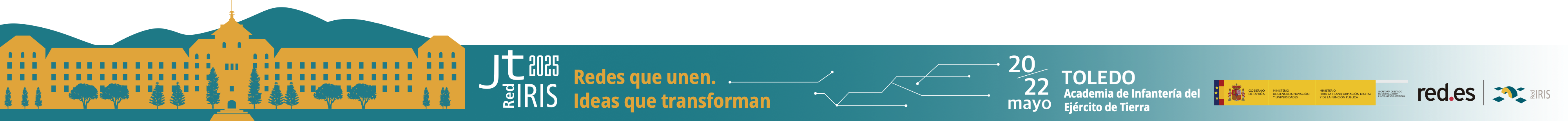 Administración electrónica - ECASUE
SERVICIOS CON LA DIRECTIVA NIS 2
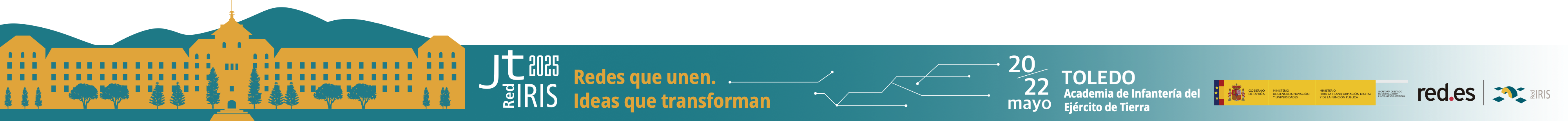 Administración electrónica – Afirma y Archive
SERVICIOS CON LA DIRECTIVA NIS 2
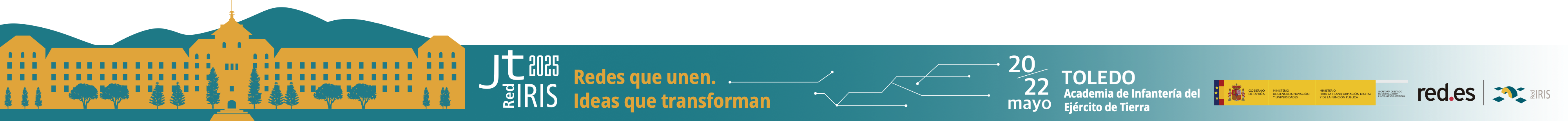 4
Avances y Mejoras en la Federación 
SIR2 y el ServicioIdPnube
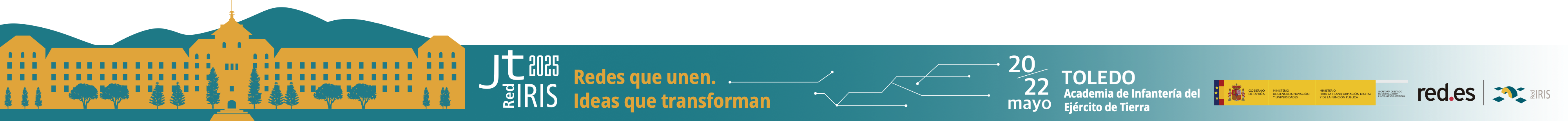 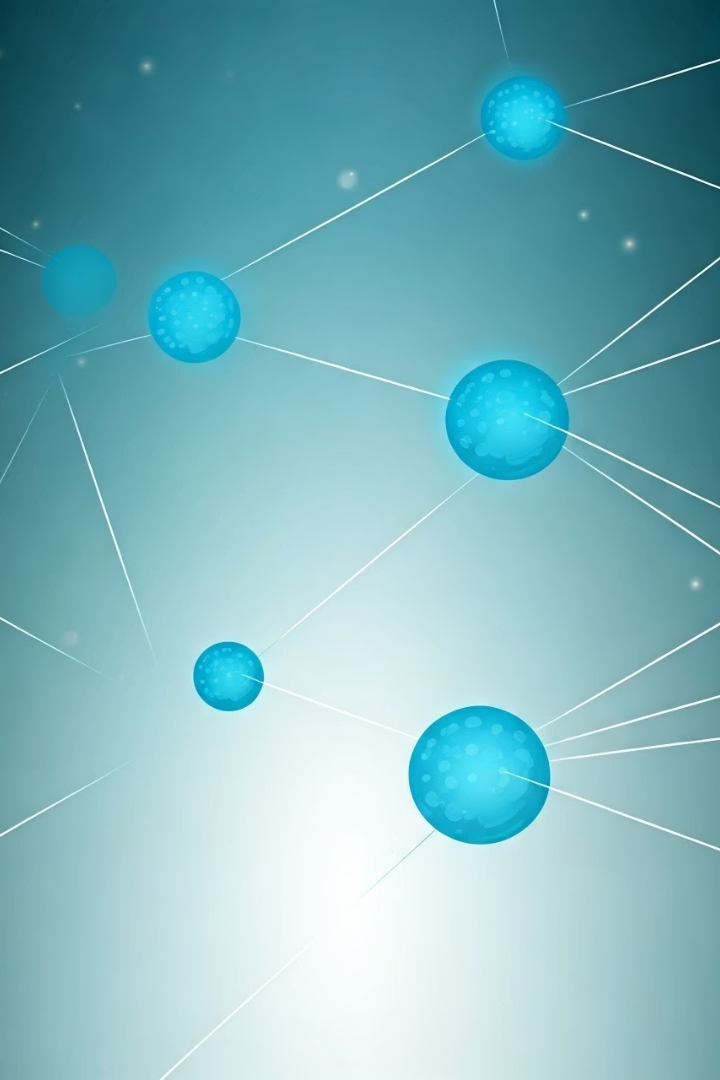 Actualización de Avances en la Federación SIR2
Durante los últimos meses, nuestra federación de identidades SIR2 ha experimentado mejoras significativas. Hemos ampliado nuestras capacidades de conexión para instituciones.
Facilitamos la integración de diversos proveedores de identidad (IdPs) con nuestra plataforma. Nuestro enfoque prioriza la flexibilidad y compatibilidad.
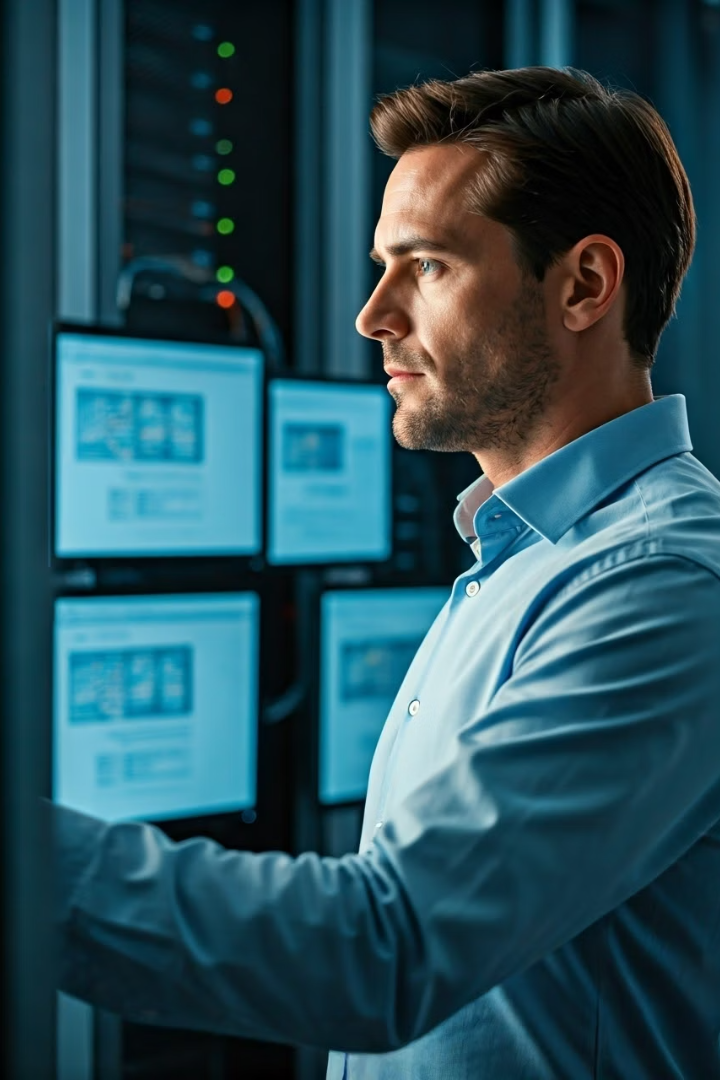 Mejoras en Conectividad
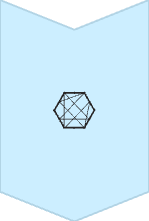 14 Tipos de Conexión
Implementamos múltiples métodos de integración para adaptarnos a cualquier infraestructura existente.
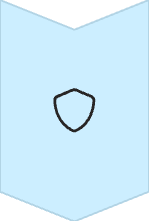 Soporte Técnico Especializado
Ofrecemos asistencia dedicada durante todo el proceso de integración.
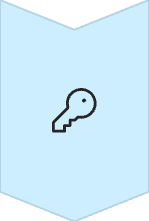 Configuración Simplificada
Reducimos las barreras técnicas para facilitar la incorporación de nuevas instituciones.
Suites de Operabilidad Soportadas
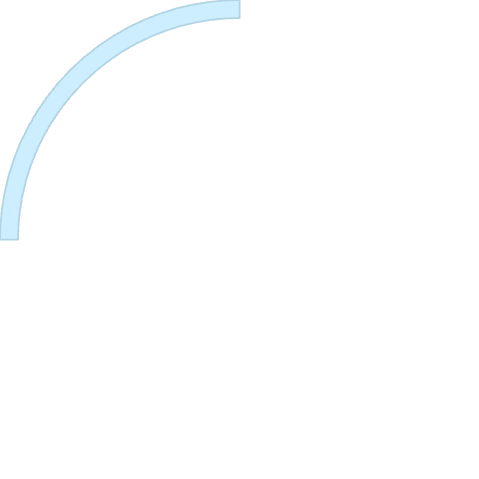 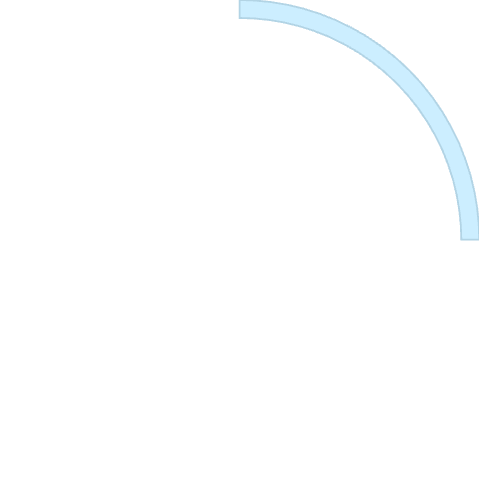 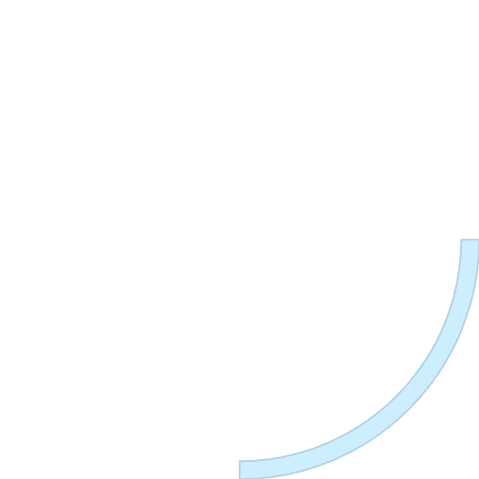 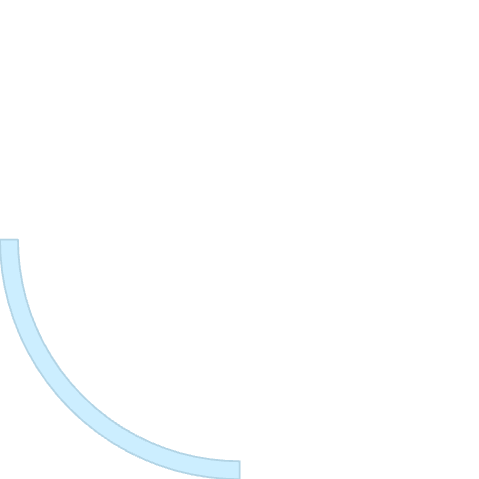 Google Workspace
Microsoft Solutions
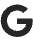 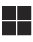 Compatibilidad completa con GSuite para instituciones educativas.
Soporte para Azure AD y ADFS con configuración optimizada.
Código Abierto
EntryID y ADAS SSO
Compatibilidad con Shibboleth y SimpleSAMLphp para mayor flexibilidad.
Integración perfecta con estas plataformas de gestión de identidad.
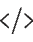 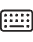 Beneficios para Proveedores de Identidad
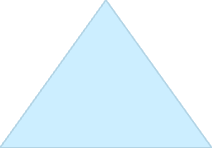 Acceso Global
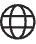 Conexión a recursos nacionales e internacionales.
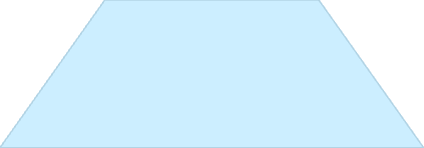 Seguridad Reforzada
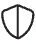 Protocolos estandarizados y cifrado avanzado.
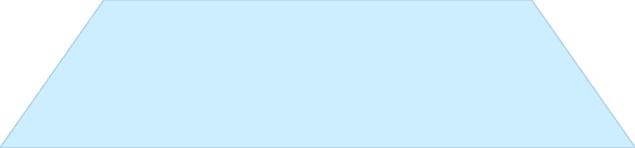 Compatibilidad Técnica
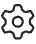 Integración con infraestructuras existentes sin cambios mayores.
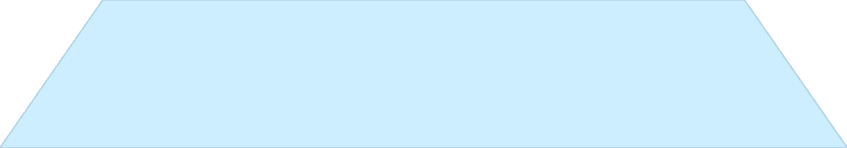 Flexibilidad
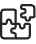 Libertad para elegir la tecnología que mejor se adapte.
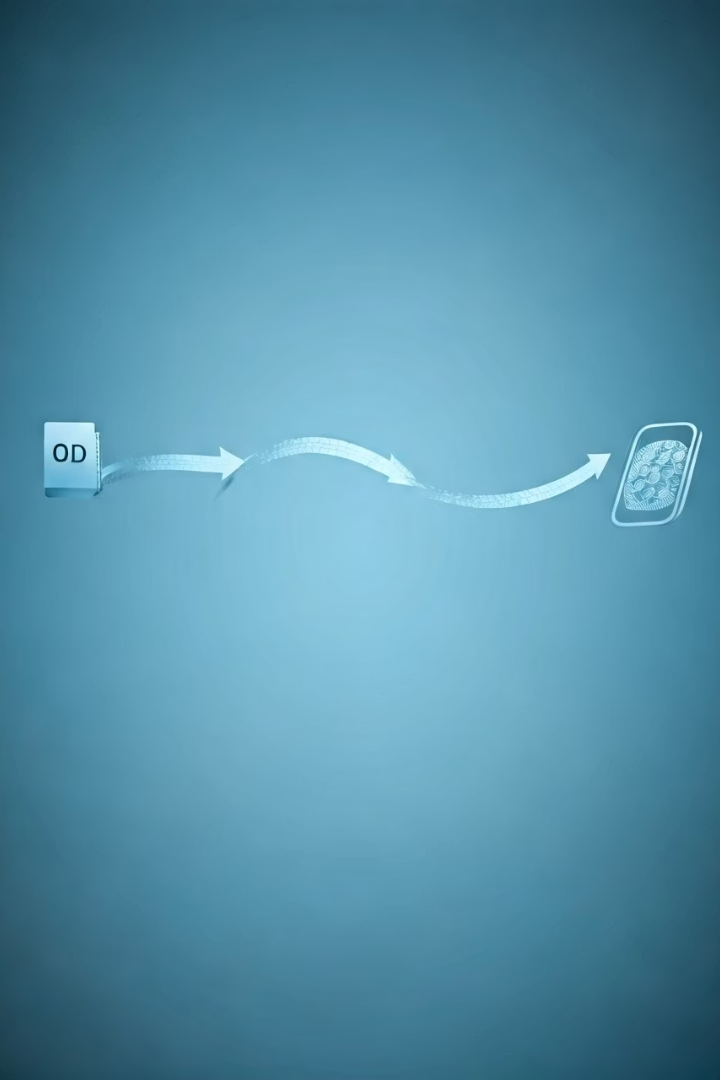 Estado Actual y Migración PAPI
Último servicio PAPI
Federación en Crecimiento
Último servicio PAPI pendiente de migración. Plan estructurado para completar transición a SAML2.
Múltiples instituciones ya conectadas como proveedores de identidad. Alta tasa de adopción entre nuevos miembros.
Soporte Continuo
Asistencia técnica garantizada durante todo el periodo de transición. Minimizamos interrupciones en el servicio.
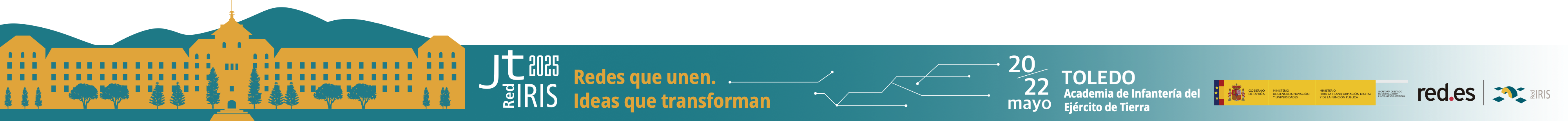 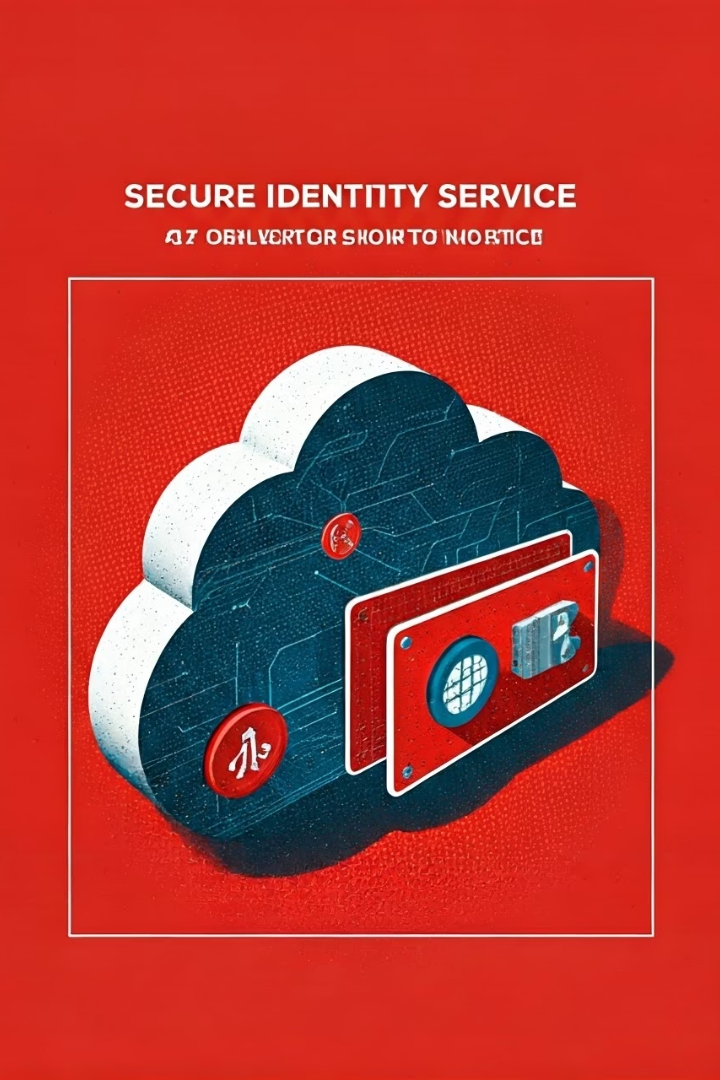 Administración electrónica – Afirma y Archive
Administración electrónica – Afirma y Archive
Avances y Mejoras en el Servicio IdPnube de la Federación SIR2
IdPnube está diseñado para instituciones con personal técnico limitado. Ofrece doble IdP SIR2/eduGAIN y eduroam hospedado en infraestructura RedIRIS.
Hemos migrado exitosamente a una nueva plataforma en cluster k8s. El rendimiento ha sido optimizado significativamente.
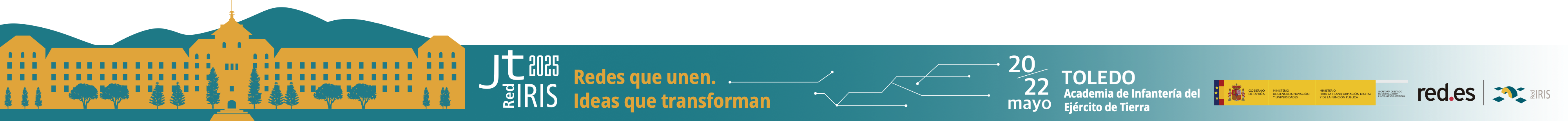 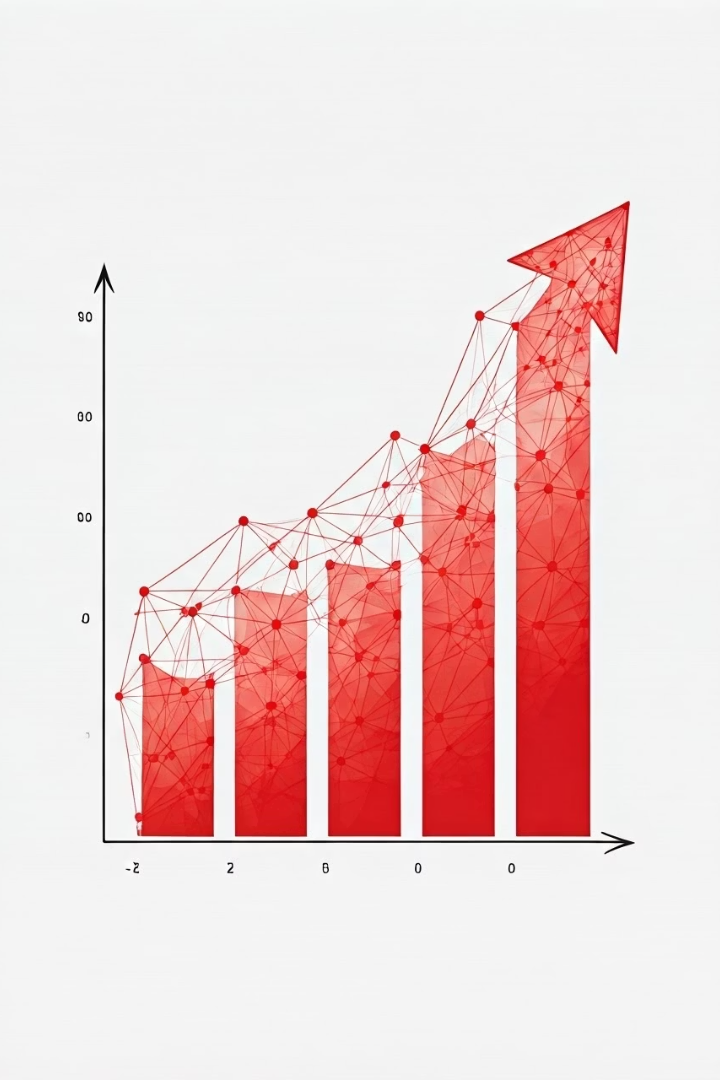 Administración electrónica – Afirma y Archive
Administración electrónica – Afirma y Archive
Crecimiento y Adopción del Servicio
40+
↑↑
Instituciones
Solicitudes
Integradas actualmente en el servicio
Aumento tras migración a k8s
El servicio cuenta con el respaldo completo de la federación SIR2 de RedIRIS. Las instituciones confían cada vez más en nuestra plataforma.
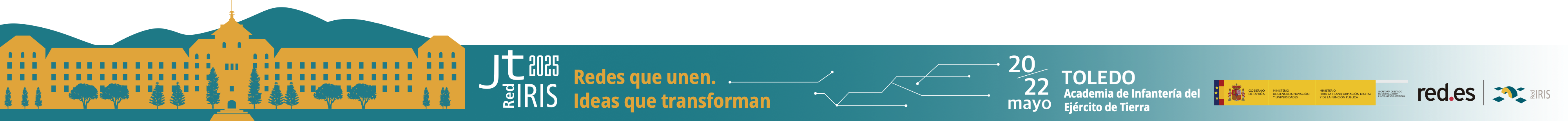 Mejoras en la Plataforma
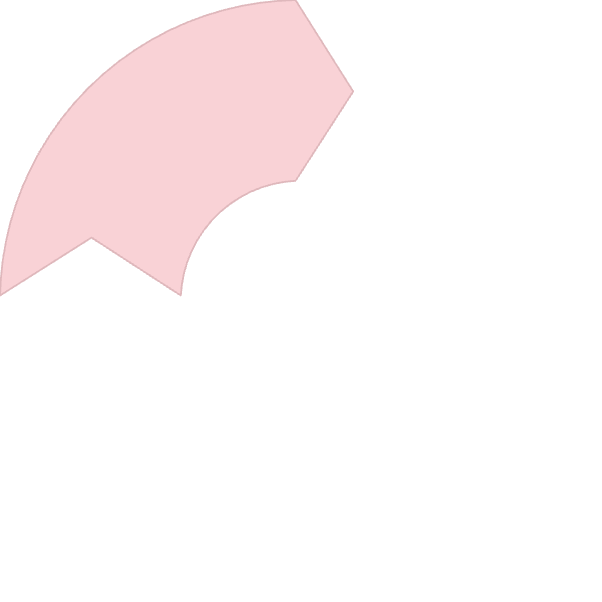 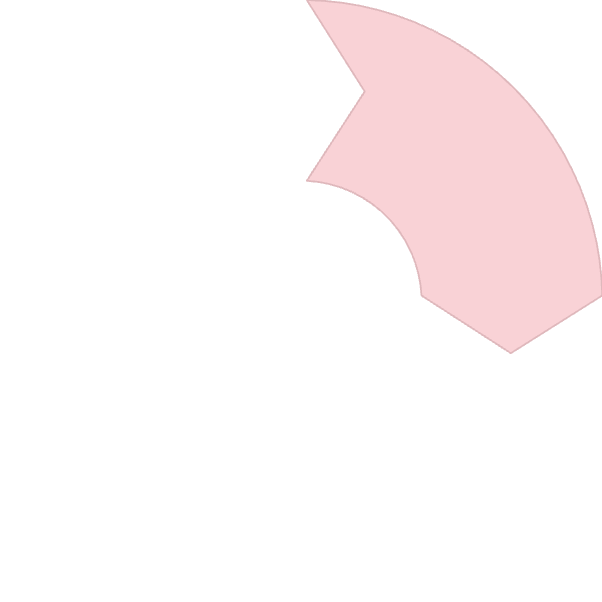 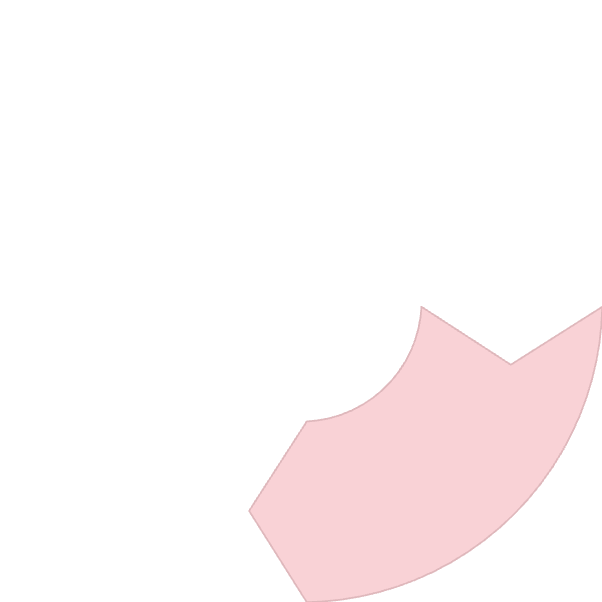 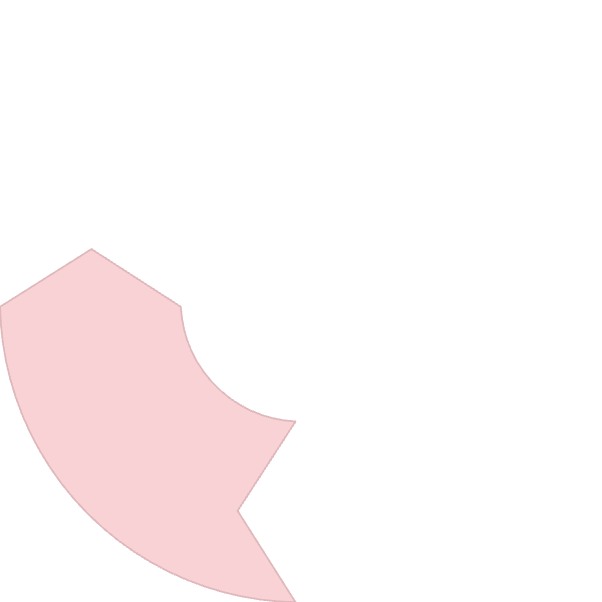 Migración Completa
Proceso Optimizado
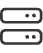 Nueva infraestructura implementada
Creación eficiente de instituciones
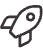 Adaptaciones Técnicas
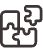 Mayor Rendimiento
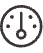 Integración institucional simplificada
Estabilidad mejorada del servicio
La nueva plataforma utiliza tecnologías de vanguardia. El sistema ofrece mayor escalabilidad y resistencia.
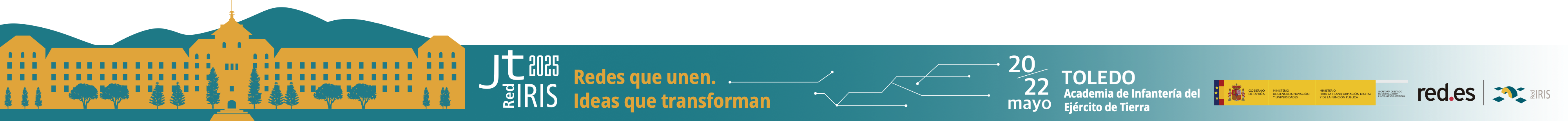 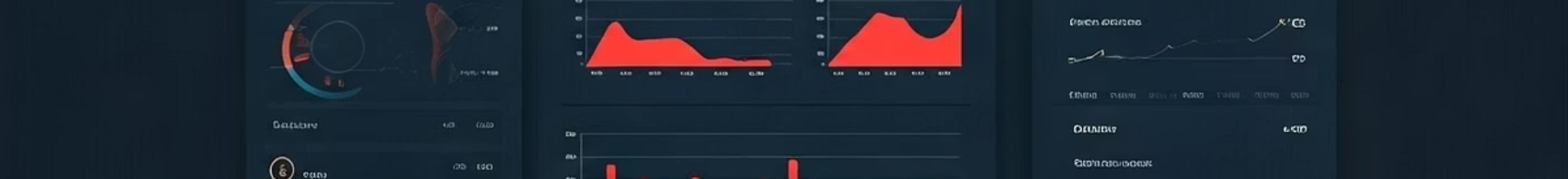 Actualización del Dashboard de Gestión
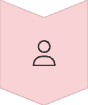 Perfiles Personalizados
Interfaces adaptadas para cada usuario y control de acceso por roles
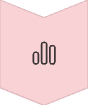 Estadísticas Mejoradas
Datos más detallados y accesibles
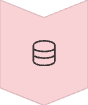 Catálogo de Recursos
Acceso completo a todas las herramientas
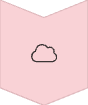 Conexión a repositorios remotos
Integración optimizada con sistemas remotos
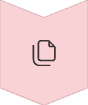 Alta propia e individual de recursos ( alta de metadatos)
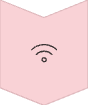 Gestión de geteduroam
La experiencia de usuario ha sido completamente renovada. La gestión de usuarios ahora es más intuitiva y potente.
Servicio geteduroam en IdPnube
Gestión propias de pseudocrendenciales
Integreación en IdPnube
Portal específico
El servicio geteduroam se ha integrado dentro del servicio IdPnube
Cada institución en IdPnube tiene ahora un portal personalizado para acceder a geteduroam y permitir crear el certificado tras autenticarse con su Proveedor de Identidad
Gestión individual de los certificados creados en el dashboard de gestión
Beneficios del servicio geteduroam
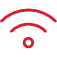 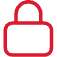 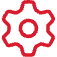 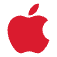 Conexión automática y segura
Compatibilidad múltiples plataformas
Autenticación segura
Evita errores de configuración
Autentica contra tu IdP y configura tu dispositivo para autenticarse correctamente según los estándares de seguridad de la institución
Reduce problemas de seguridad y conectividad que surgen al configurar manualmente como el uso incorrecto de certificados o métodos EAP
Configura tu dispositivo sin tener que introducir manualmente certificados, métodos de autenticación o parámetros técnicos
Android
iOS
Windows
Navegador web
Jornadas técnicas 2025 RedIRIS
SERVICIOS CON LA DIRECTIVA NIS 2
¡Muchas gracias!
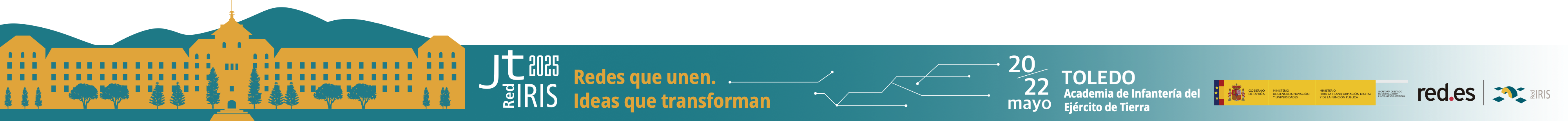